“What do Jews believe about hell?”
Hell in theOld Testament
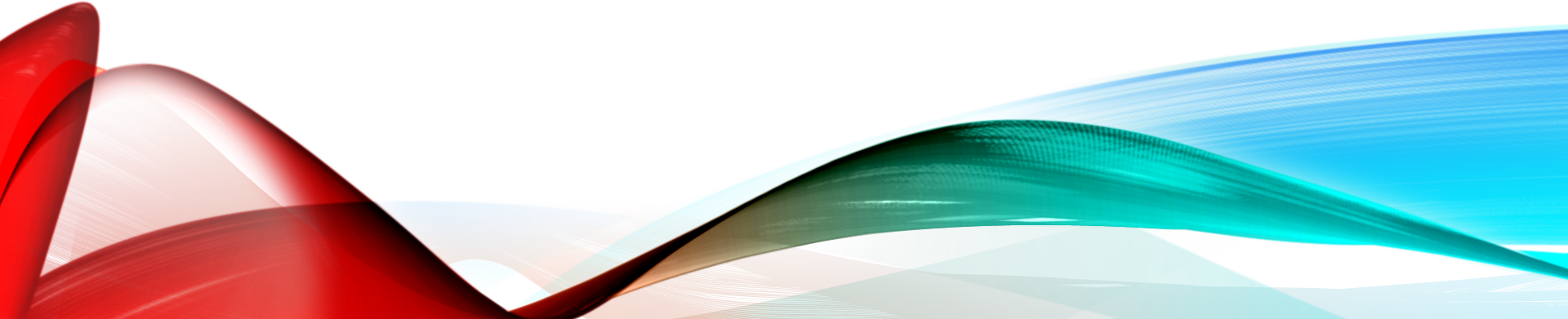 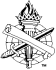 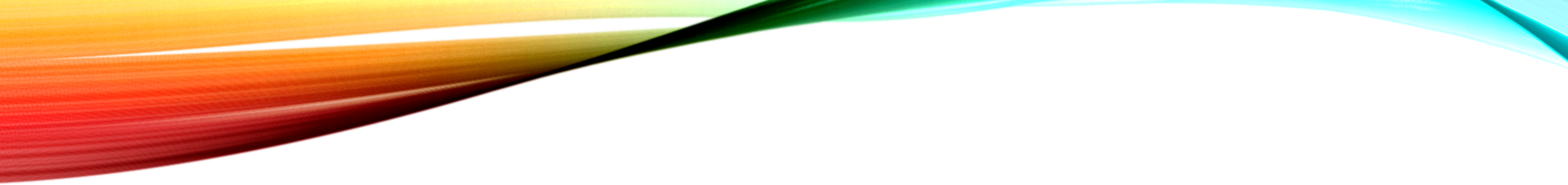 2
Modern Judaism on Hell
“Jewish tradition contains a variety of opinions on the subjects of heaven and hell. And modern Jewish thinkers have generally shied away from the topic.” 
“Heaven and Hell in Jewish Tradition”
Rabbi Abbi Or N. Rose, myjewishlearning.com
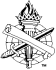 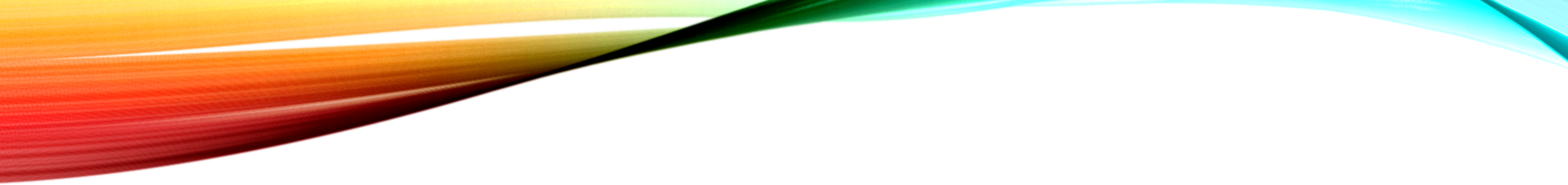 3
Modern Judaism on Hell
“There is no one thought among Jewish people about any topic, including heaven and hell. Some Jews believe in hell; most don’t. Most Jews have been more influenced by Eastern mysticism and liberal secularism than by the tenets of Judaism.”
“Do Jews believe in hell?”
gotquestions.org
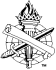 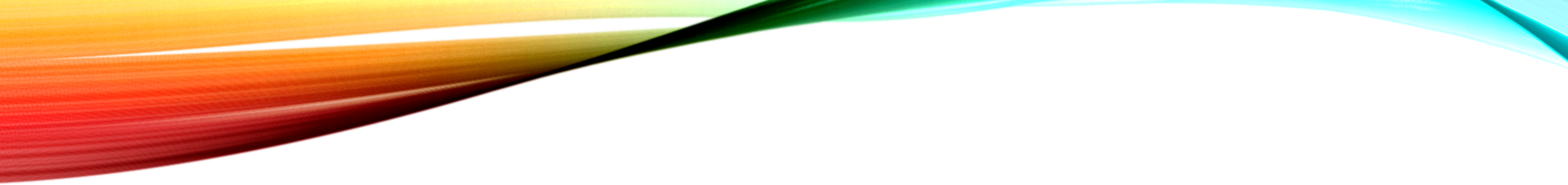 4
Modern Judaism on Hell
Hell is “the expression of a great kindness”
Supernal Washing Machine
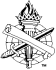 5
Supernal Washing Machine
“Hell is not a punishment in the conventional sense; it is, in fact, the expression of a great kindness. The Jewish mystics described a spiritual place called “Gehinnom.” This is usually translated as “Hell,” but a better translation would be “the Supernal Washing Machine.” Because that’s exactly how it works. The way our soul is cleansed in Gehinnom is similar to the way our clothes are cleansed in a washing machine. 
-Rabbi Aron Moss, chabad.org
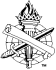 6
Supernal Washing Machine
“Some Jews, not all, believe in a type of hell, but the Jewish mystics call it ‘Gehinnom,’ but it’s nothing like we might imagine hell is. To them, it’s like a deep cycle of cleansing activity, much like putting clothes in a washing machine, where they are washed clean from their unrectified grievances in life,
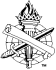 7
Supernal Washing Machine
“and then their soul is flung across the vast universe, passing through an intense spiritual heat to rid them of any further ‘residue,’ and only then, the cleansed ones will be gathered together and be able to enter into Heaven.”
“Do The Jews Believe In An Eternal Hell?”
Jack Wellman, whatchristianswanttoknow.com
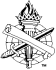 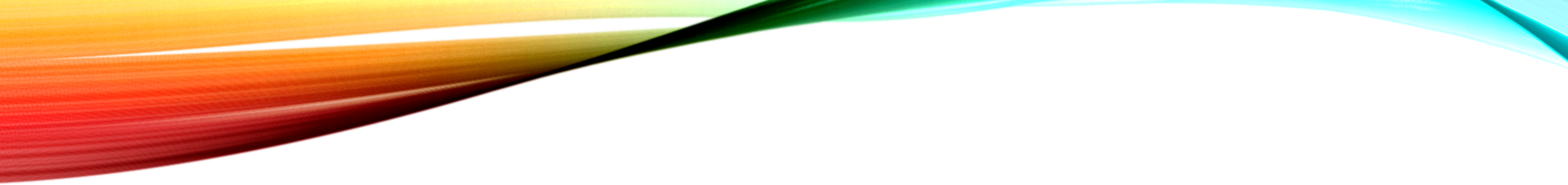 8
Modern Judaism on Hell
Hell is “the expression of a great kindness”
Supernal Washing Machine
Hell is only for the “utterly wicked”
Secular Jews deny hell and heaven
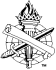 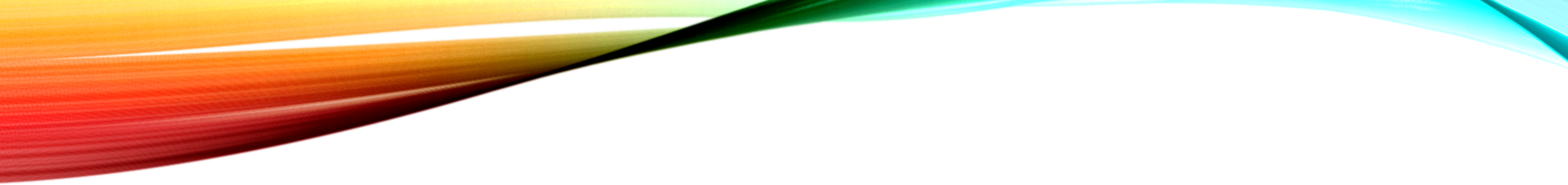 9
Hell in the Old Testament
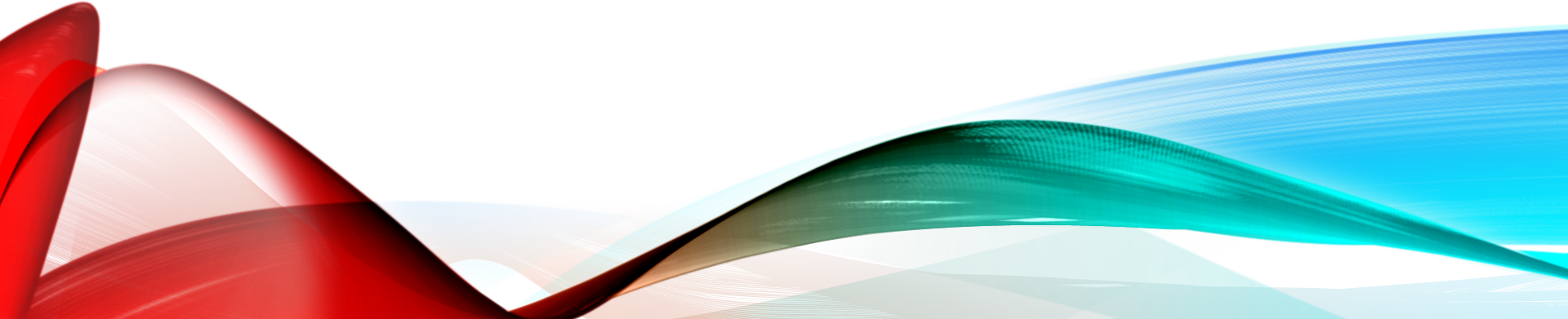 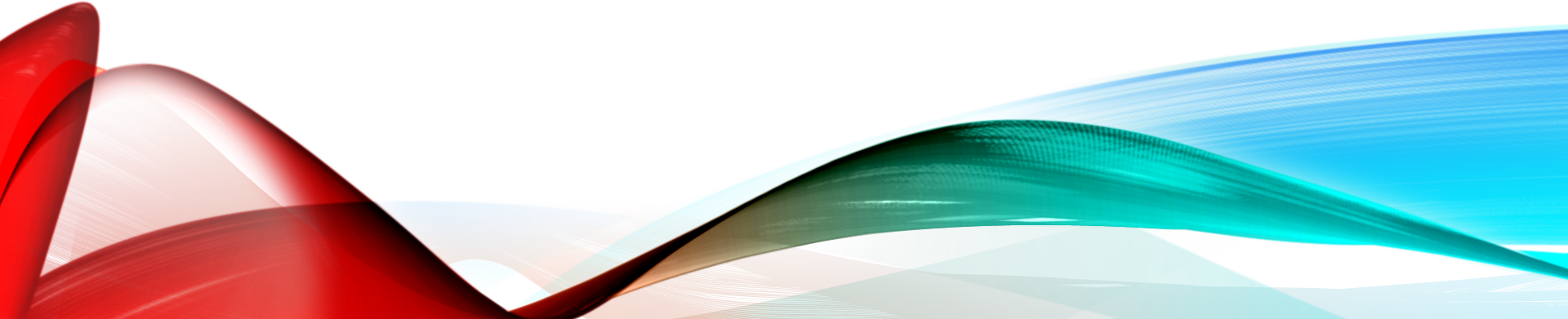 Proverbs 15:11; 27:20
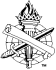 Hell in the Old Testament
Not full and final revelation
“Hell” translates “sheol,” Psalm 9:17
Sheol: Realm of the dead (in general); Departed from this life
“Grave” (Psalm 6:5); “Pit” (Numbers 16:30, 33); “Hell” (Proverbs 7:27)
Psalm 16:10 (Christ, Acts 2:25-27)
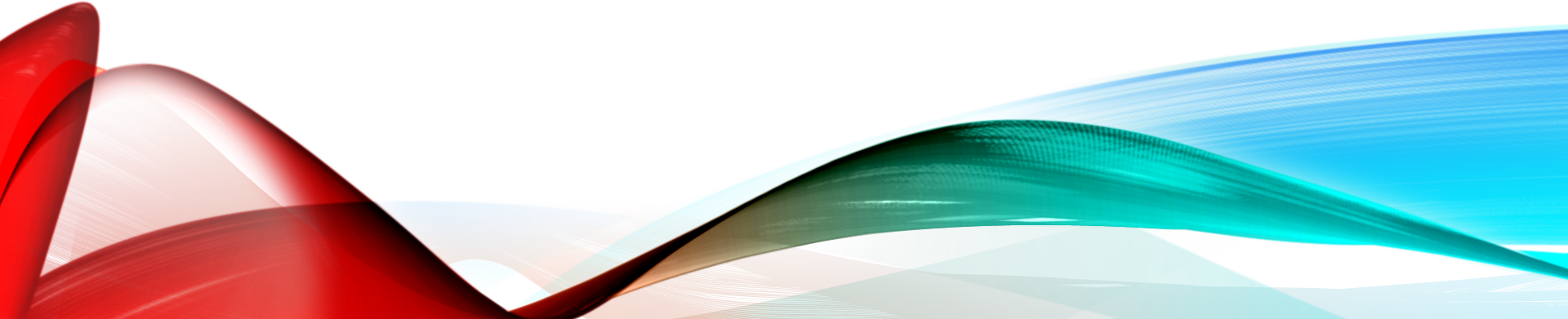 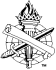 10
Sheol
Place of great equity; all are equal, from kings to slaves
Place where both the wicked and the just reside
“Located under the earth” (Num. 16:30-33)
Bars to prevent escape (Job 17:16)
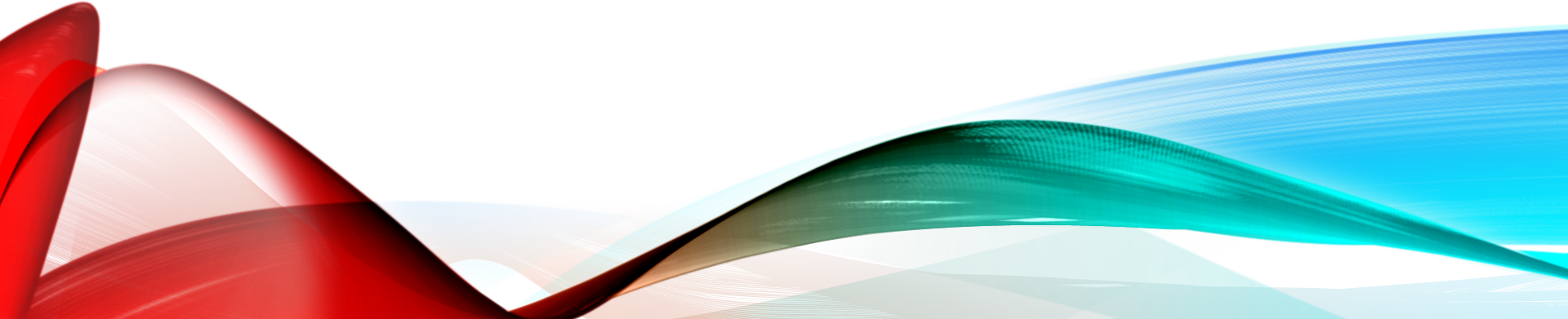 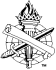 11
Sheol
Only God can rescue His people from Sheol (Psa. 49:15 LXX)
Place where no one can praise God (Psa. 88:10 LXX)
No understanding in Sheol (Prov. 9:18; 21:16 LXX)
The Lexham Bible Dictionary
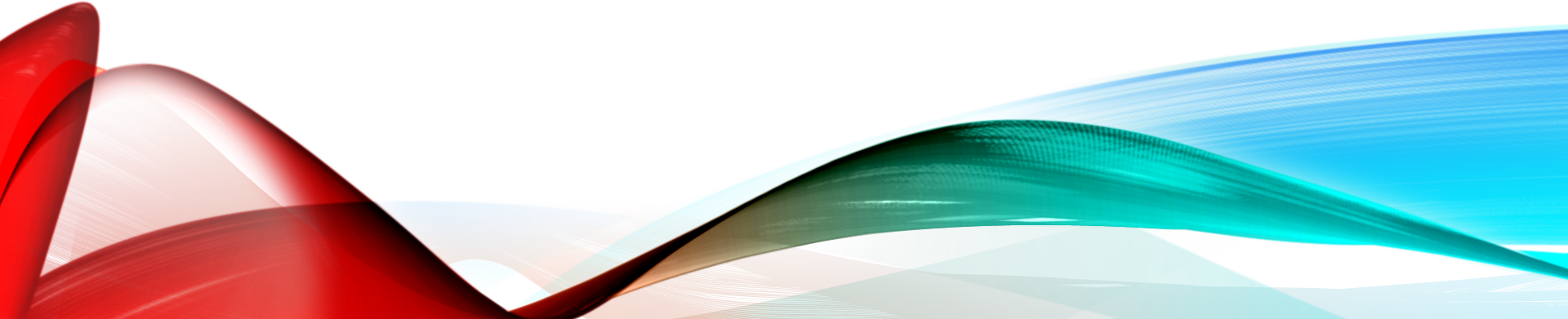 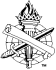 12
Hell in the Old Testament
Prophets Spoke of Judgment as Everlasting Fire and Shame, Isaiah 33:14; 66:22-24 (Dan. 12:1-2)
The Old Testament gives glimpses of hell as the place of eternal punishment
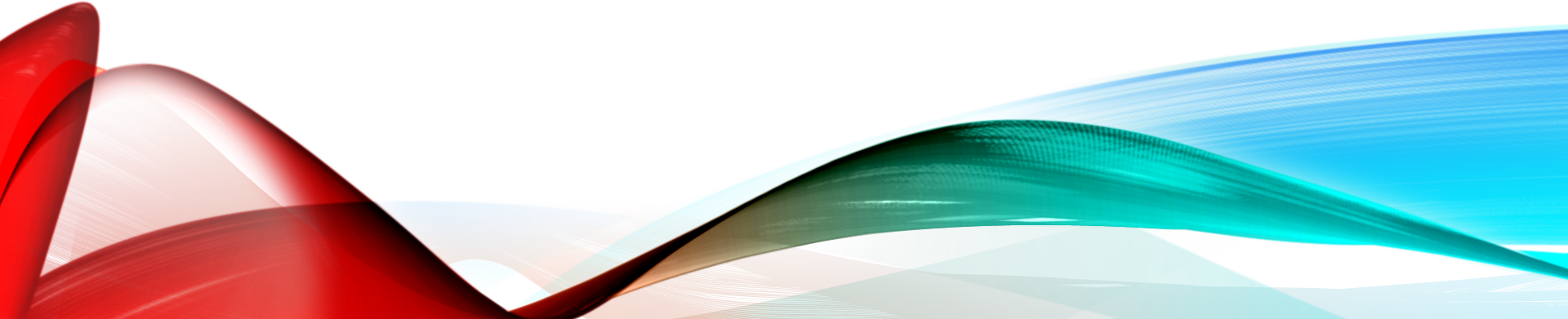 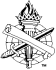 13
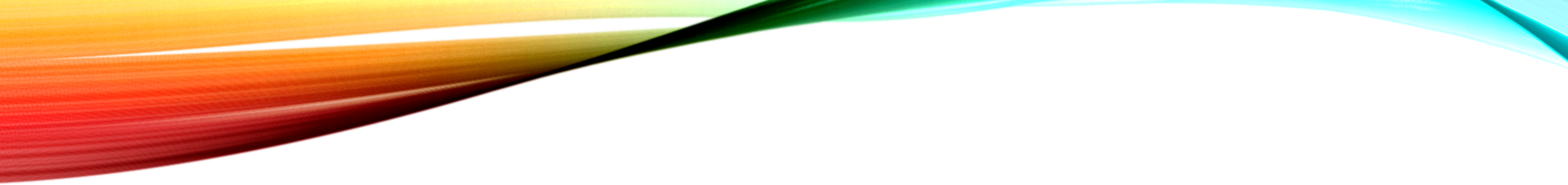 Hell in theNew Testament
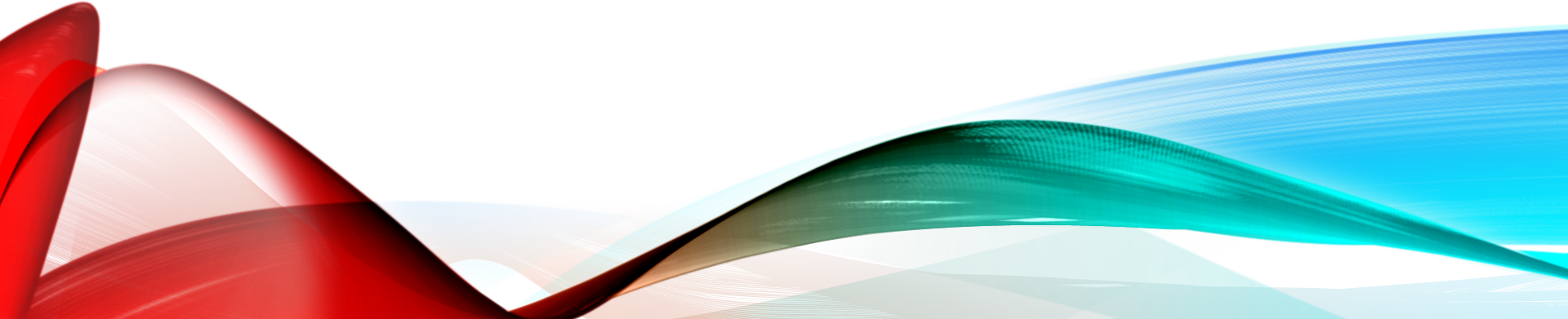 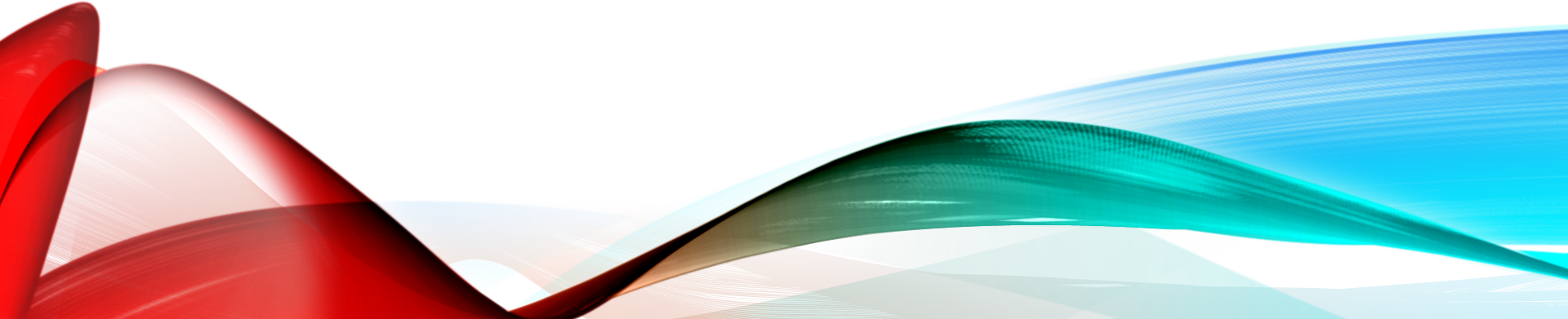 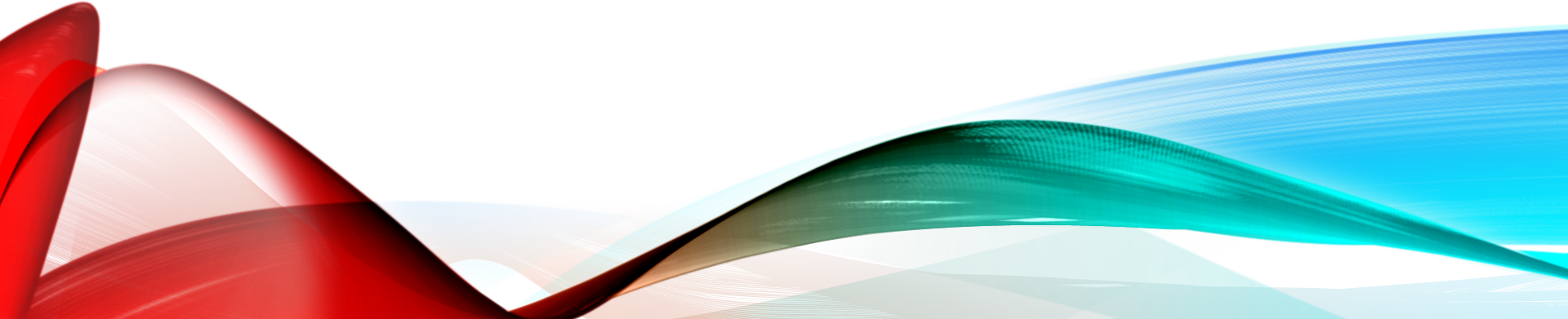 According to Jesus
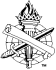 14
Everlasting fire, Matthew 25:41
Furnace, outer darkness for wicked (Matt. 13:50; 25:30; Mk. 9:43-44)
Hell is real
Sinners face hell fire, Matthew 5:22, 29-30
God destroys soul and body in hell, Matthew 10:28
Destruction and condemnation, Matthew 10:28, 23:33
Jesus Said Hell is…
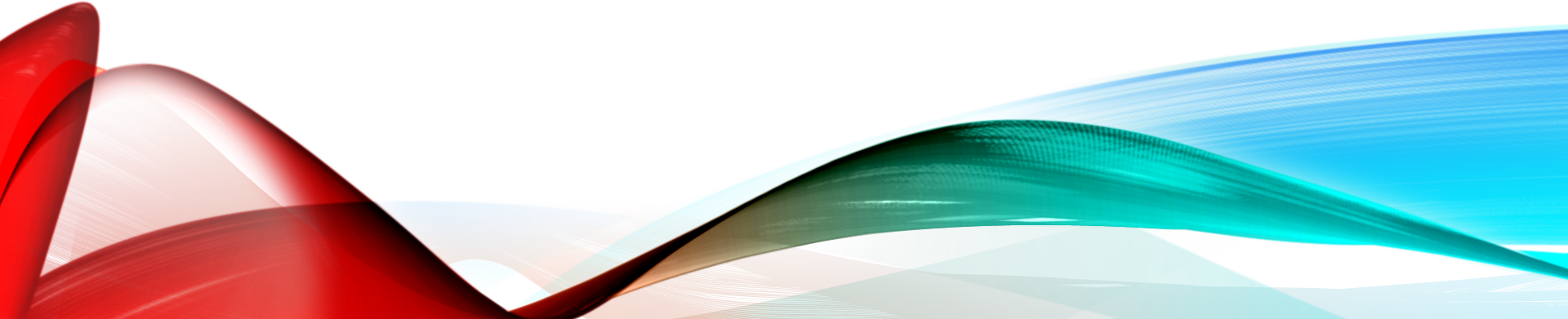 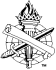 15
Eternal duration
Everlasting pain and punishment (Mark 9:43-44; Matthew 25:46)
Gospel saves souls from eternal death, Romans 6:23; 1:16; 2:4-11
All who reject Jesus fall under the judgment of hell, John 12:48-50 (5:28-29)
Jesus Said Hell is…
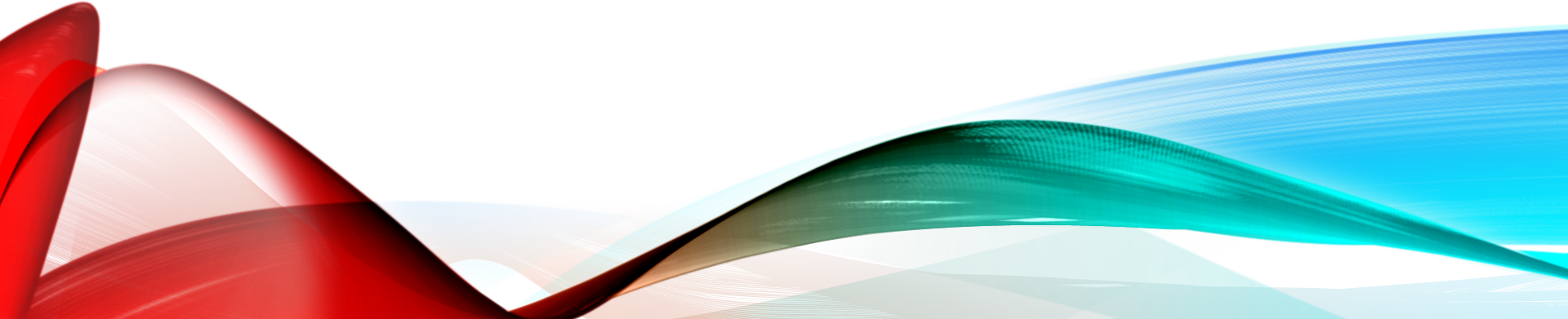 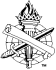 16